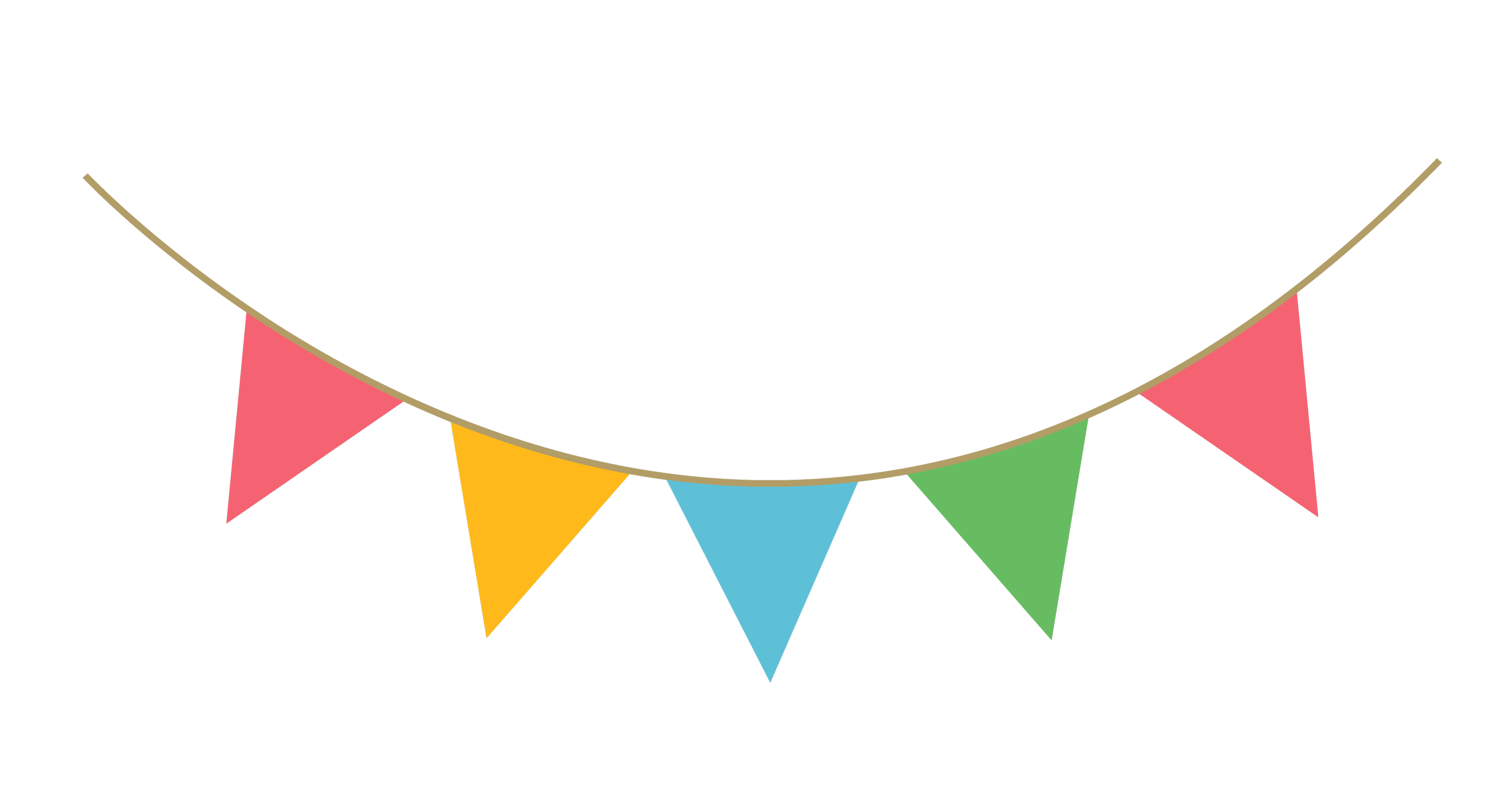 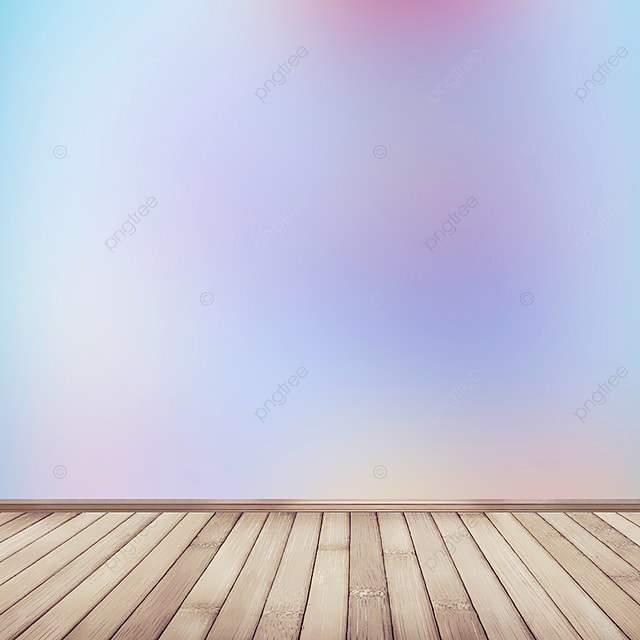 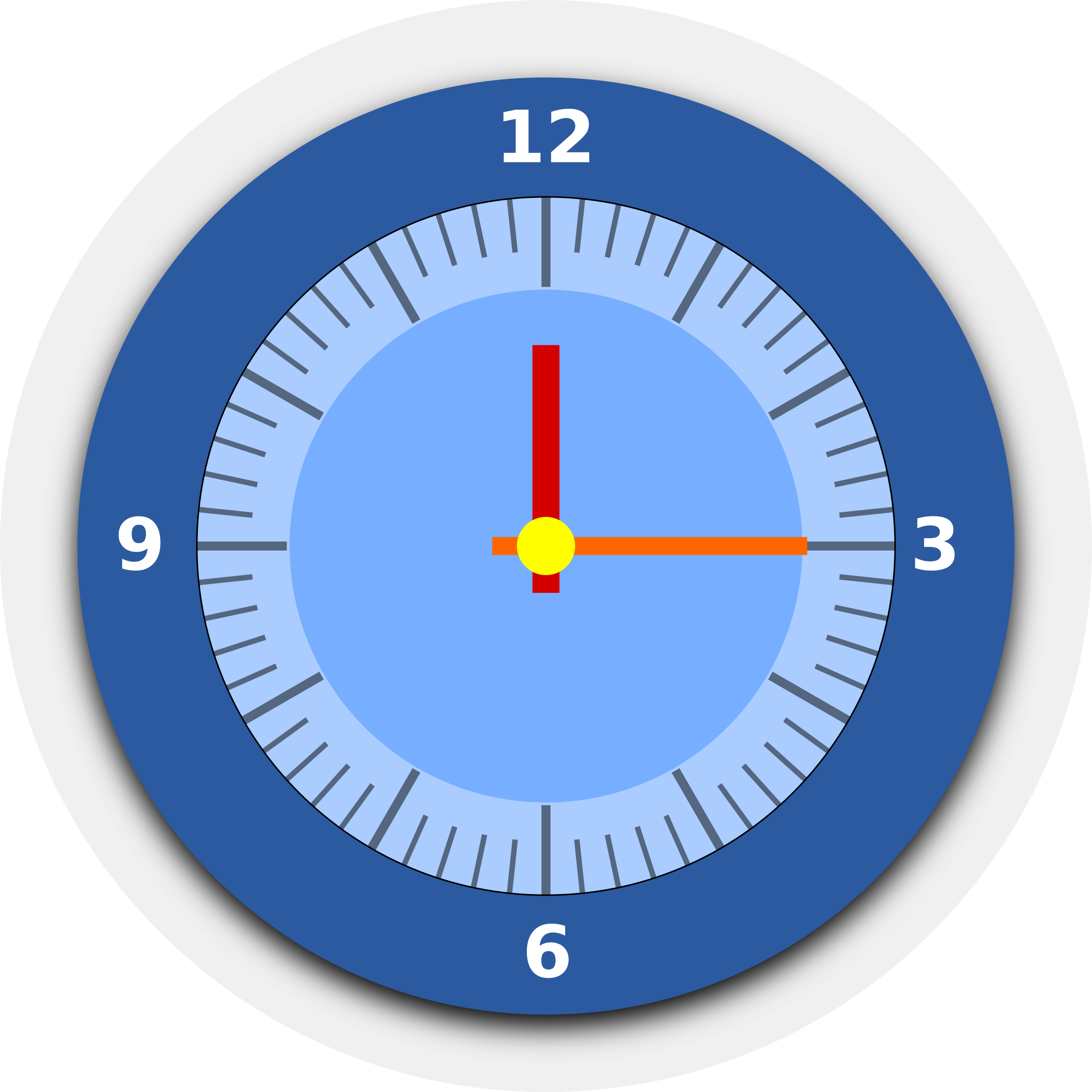 القوانين الصفية
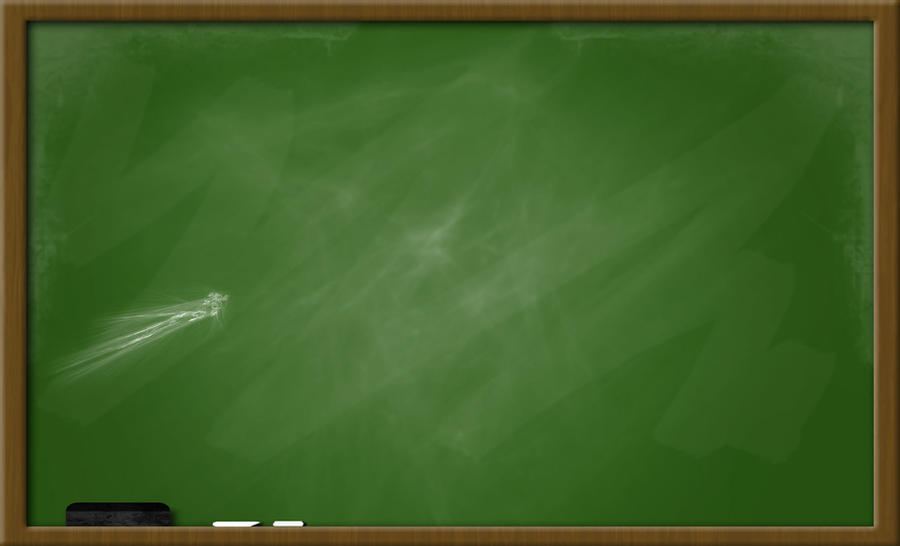 اليوم : الخميس                  التاريخ: 9 /2 /1443 هـ
مقرر: الرياضيات
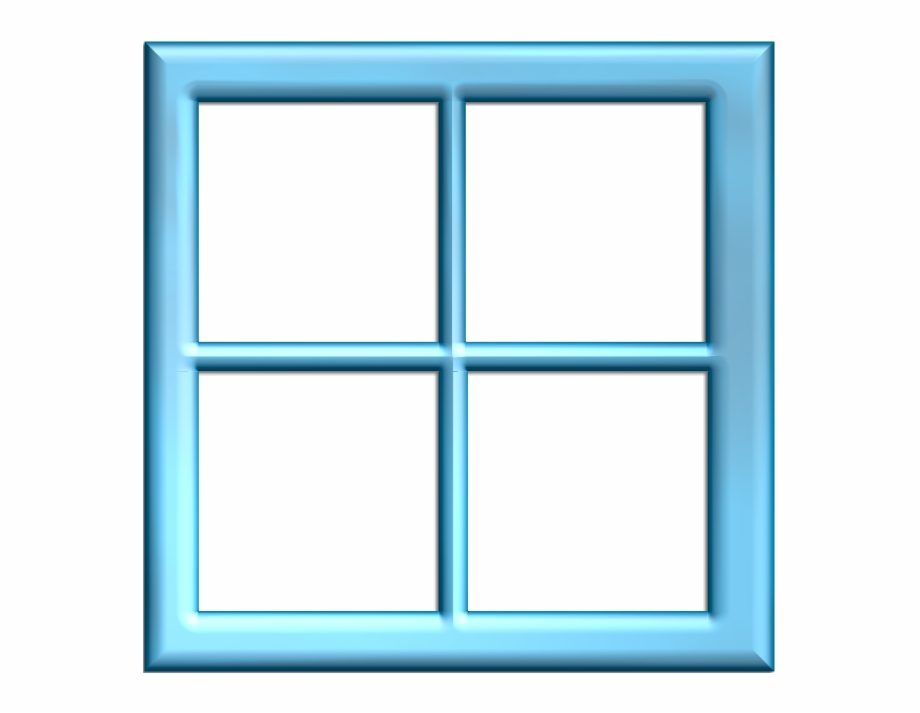 موضوع الدرس:
تقريب الأعداد والكسور العشرية
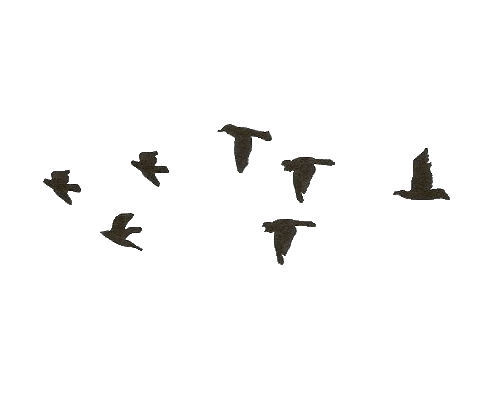 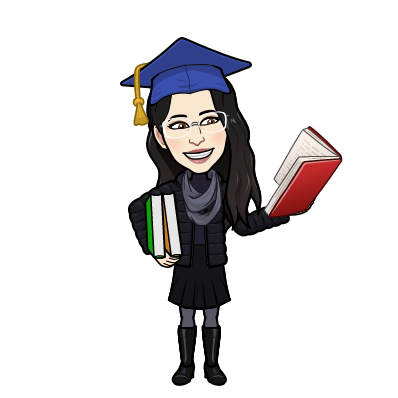 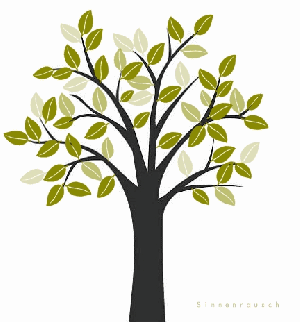 أهداف الدرس
المفردات
تمهيد
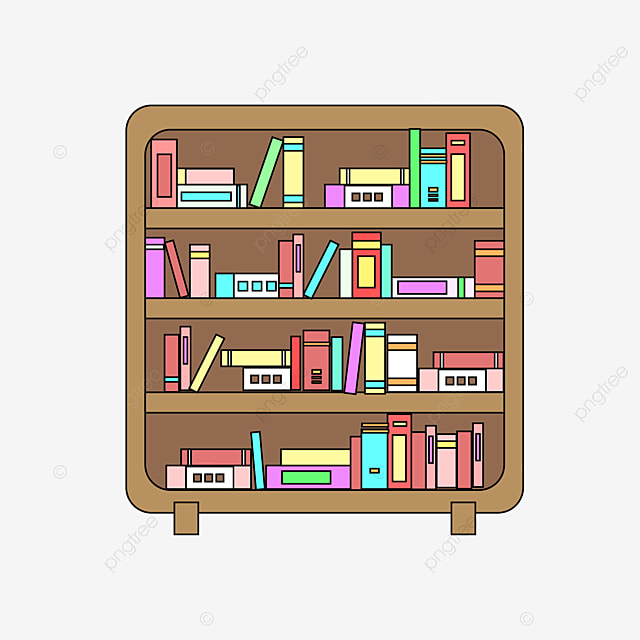 تدريبات
نشاط تفاعلي
أمثلة
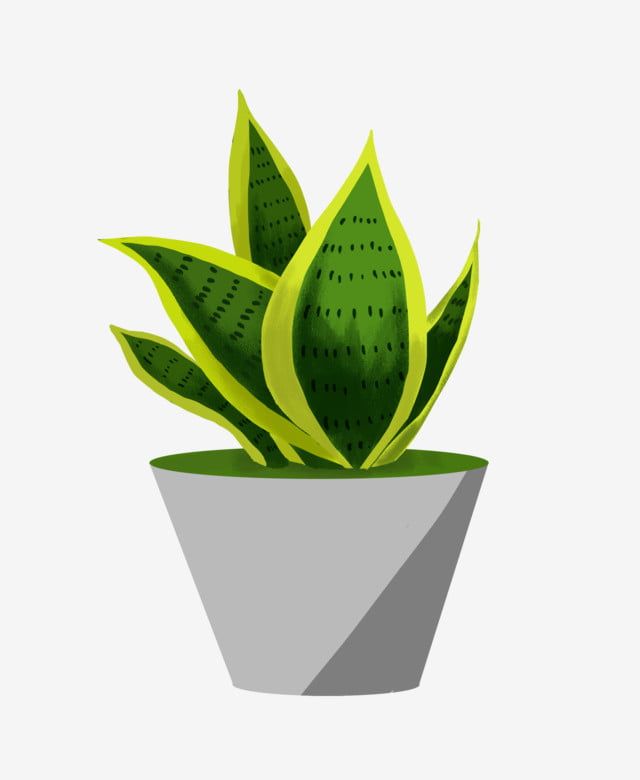 شكر وتقدير
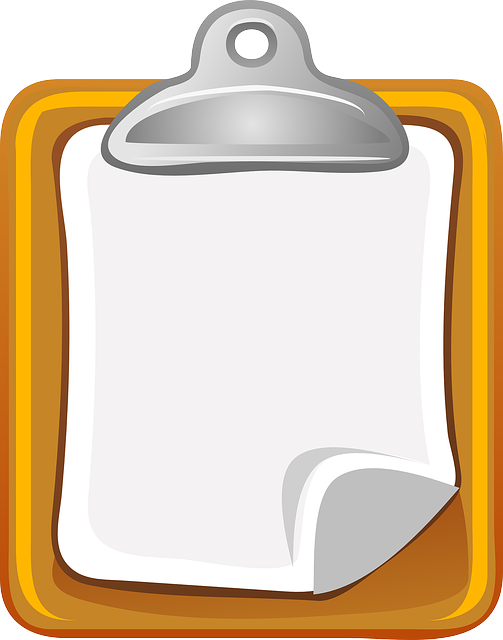 سجل الحضور
القوانين الصفية
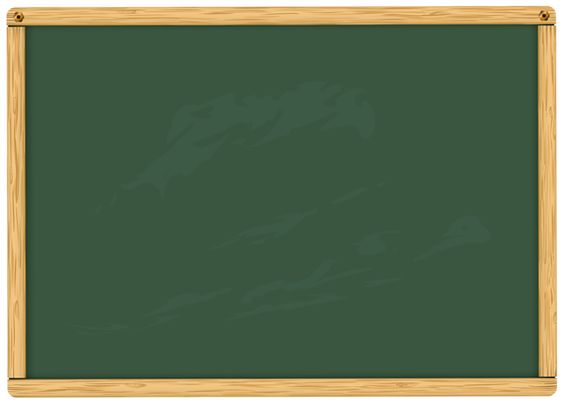 عدم مقاطعة المعلمة عندما تتحدث
عدم فتح المايك
 بدون إذن
احترام المعلمة والزميلات
احترام موعد الحصص
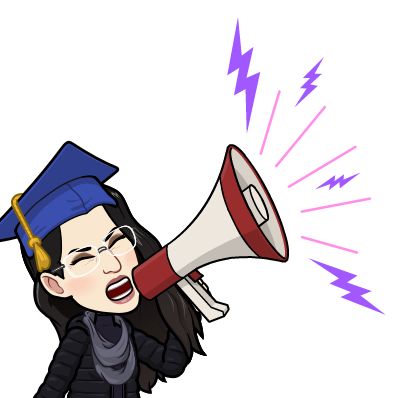 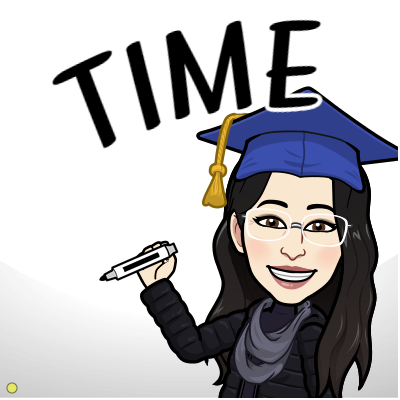 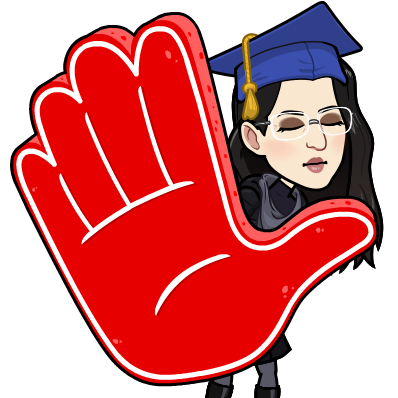 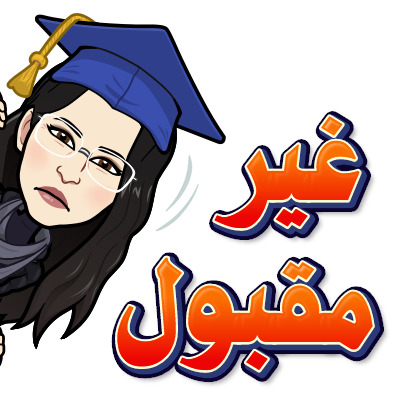 إحضار الكتاب والقلم 
استعدادا للحصة
التركيز مع الشرح
الاهتمام بالواجبات
الأمانة وعدم الغش
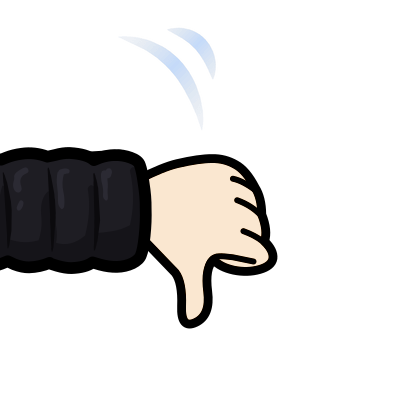 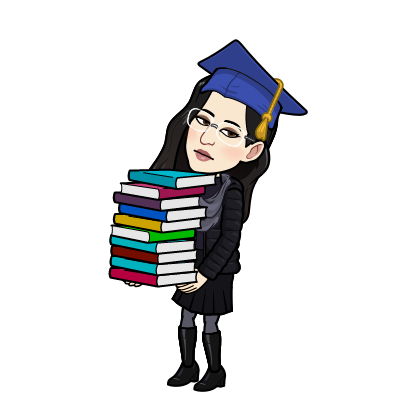 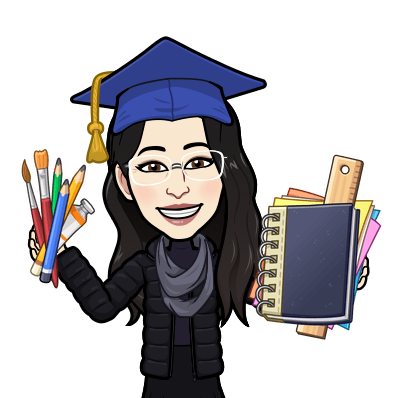 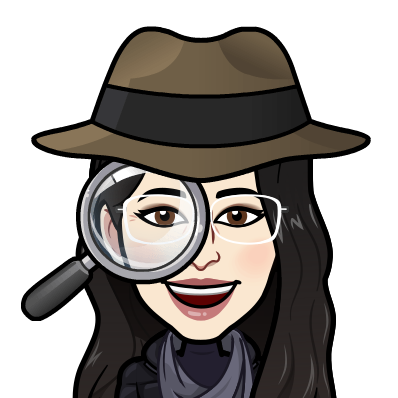 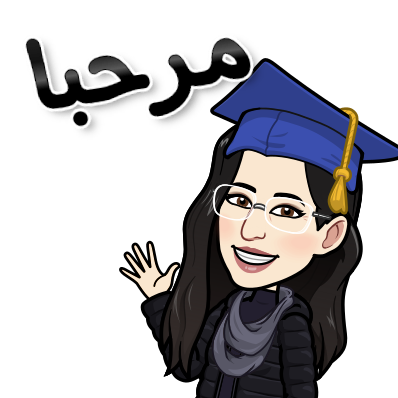 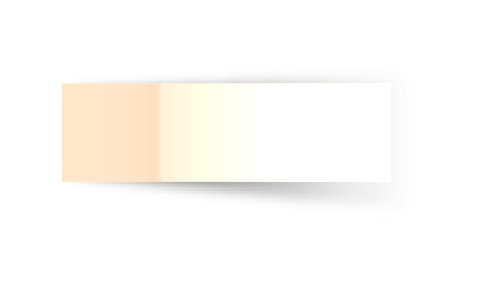 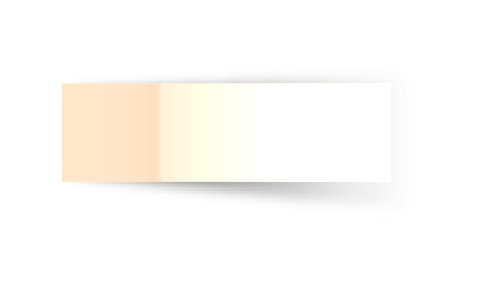 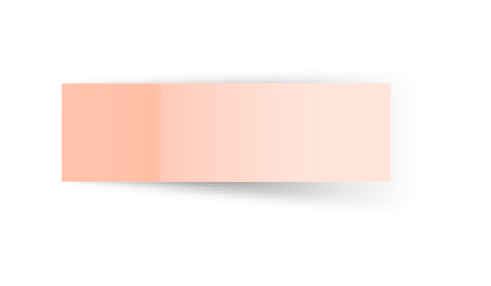 فكرة الدرس
المفردات
تشويقة
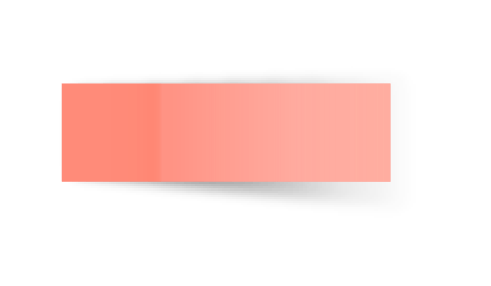 أمثلة
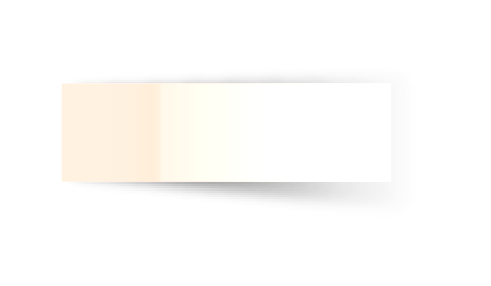 تدريبات
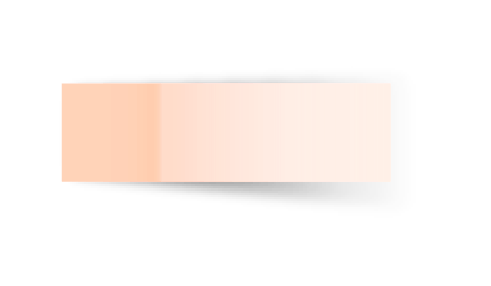 محتويات 
درس اليوم
استعد
الفكرة العامة
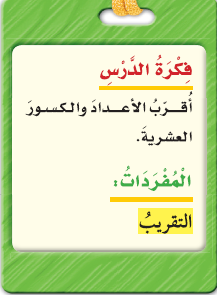 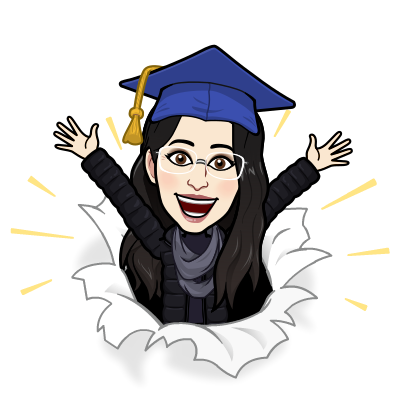 اشترت فاطمة فستاناً جميلاً من
 السوق بسعر 59 ريال
وعندما عادت للمنزل ، سألتها أمها: ماذا اشتريتِ؟
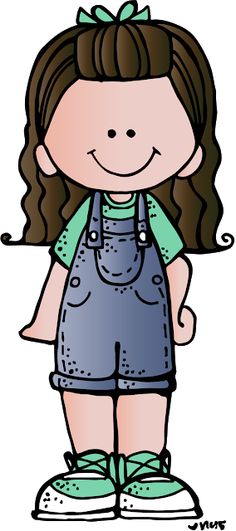 ففكرت فاطمة بسرعة وقالت اشتريت فستاناً من قسم التنزيلات بـ60 ريالاً تقريباً
لماذا قربت فاطمة العدد ؟
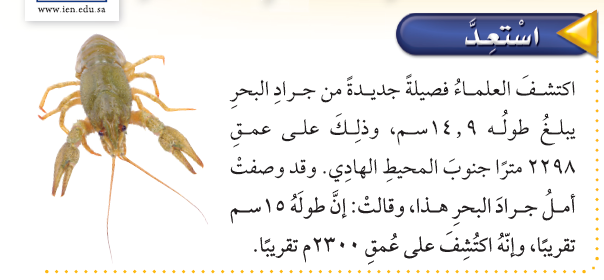 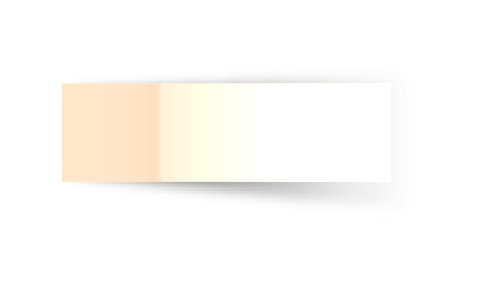 استعد
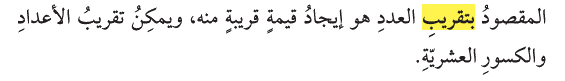 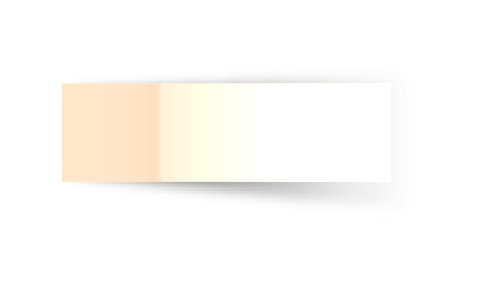 تشويقة
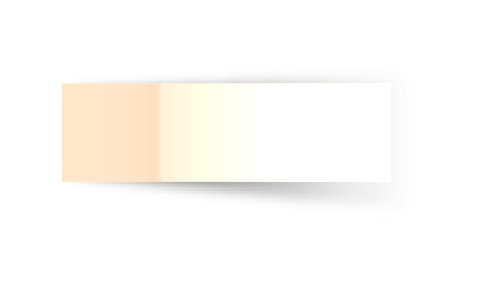 قانون التقريب
عائلة الأعداد الكبيرة
تعطي واحد
عائلة الأعداد الصغيرة
لا تعطي
5
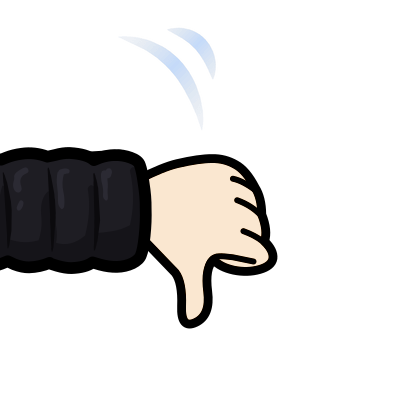 6
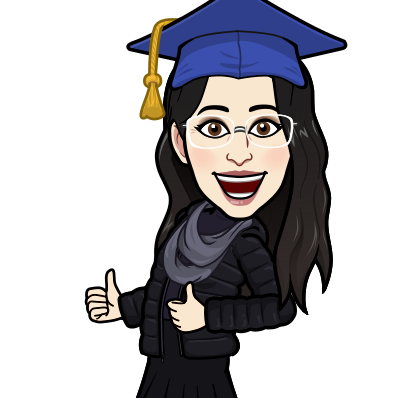 7
4
8
3
2
9
1
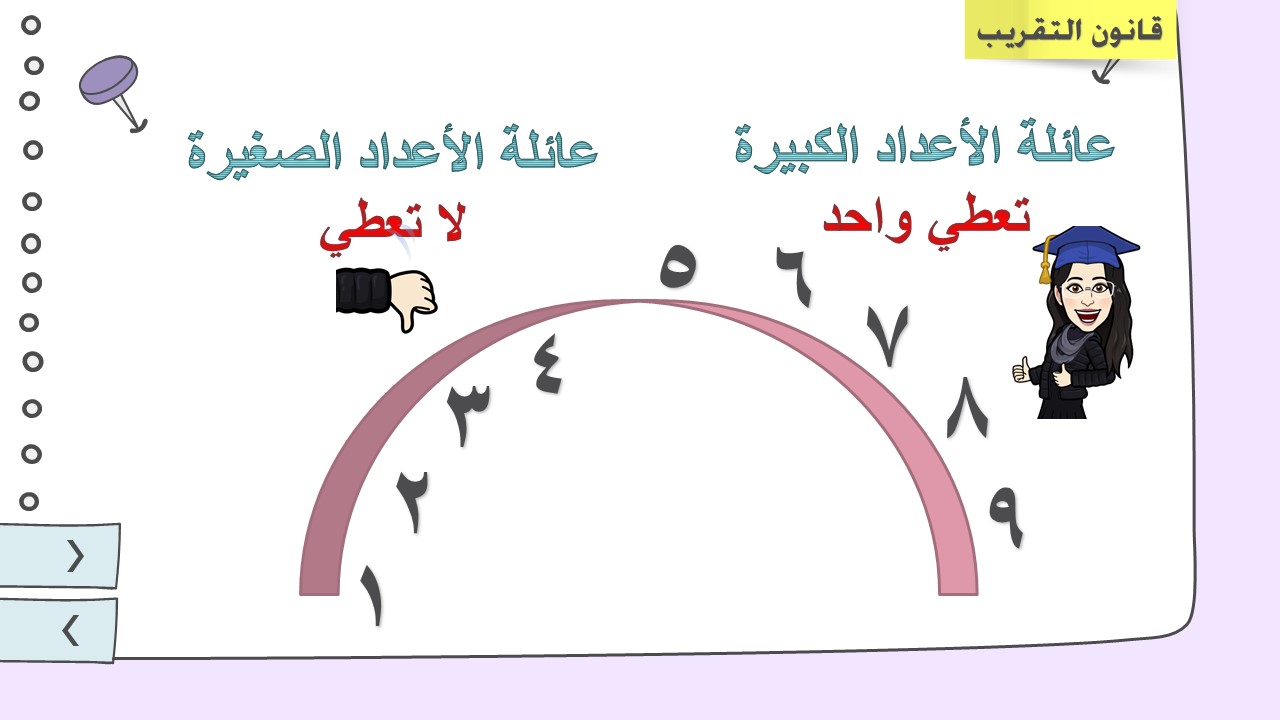 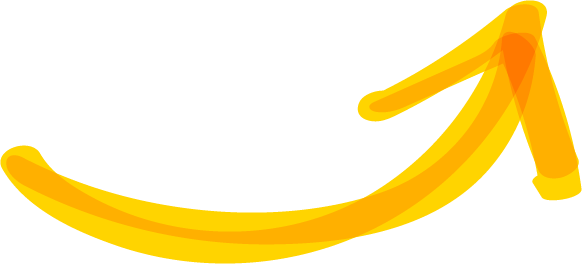 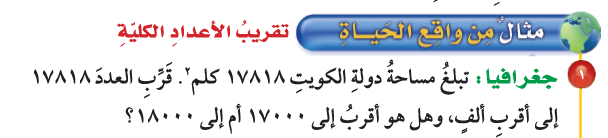 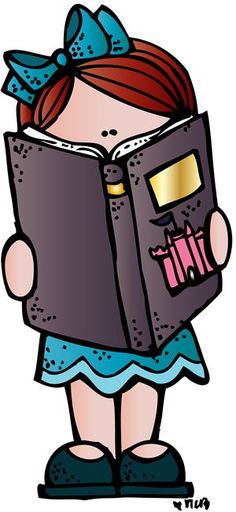 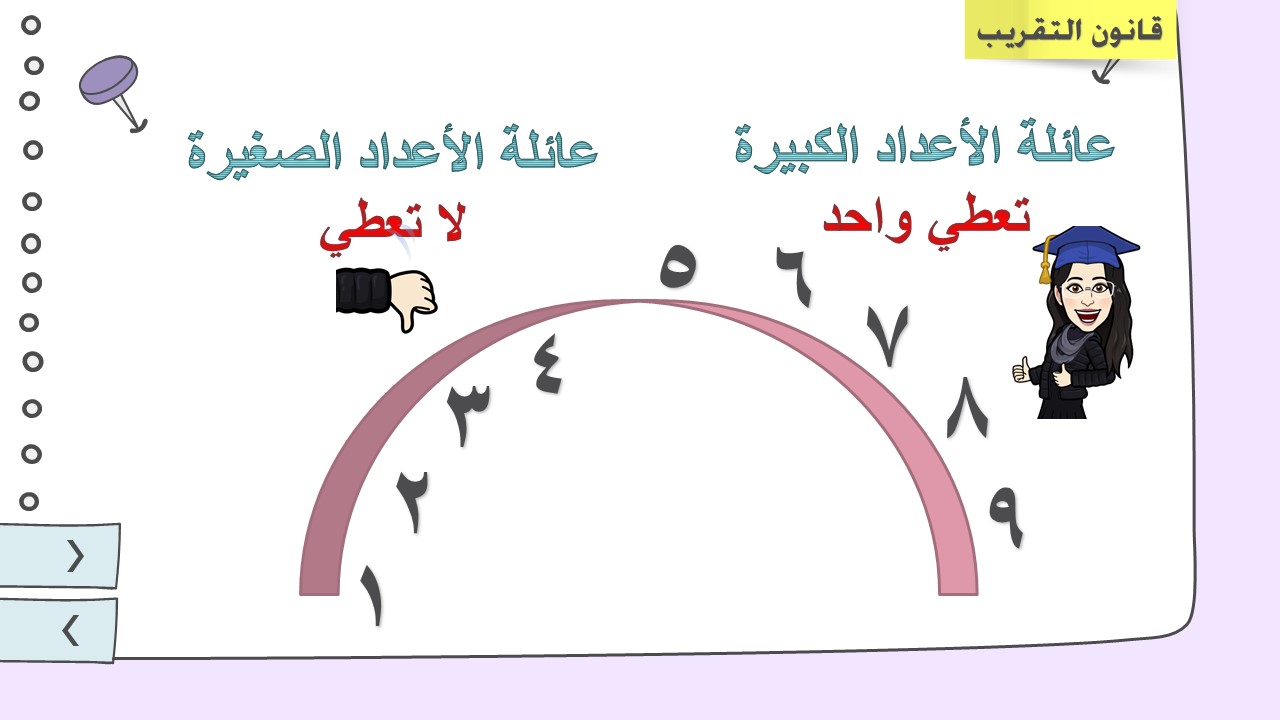 تأكد
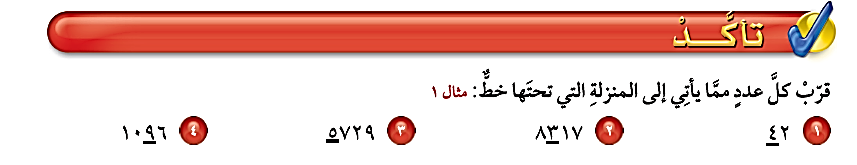 تدرب
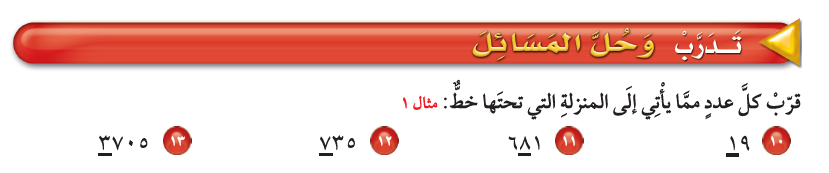 نشاط تفاعلي
س1) العدد 76328 مقرباً لأقرب عشرة هو
ج) 76300
أ) 76320
ب) 76330
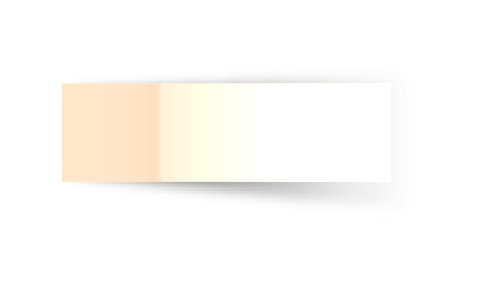 نشاط تفاعلي
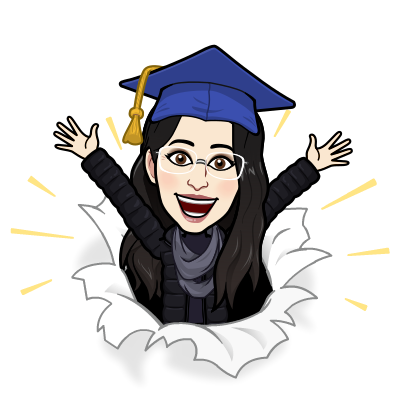 س1) العدد 76328 مقرباً لأقرب مئة هو
ج) 76300
أ) 76320
ب) 76330
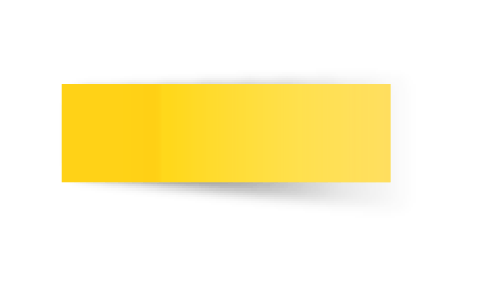 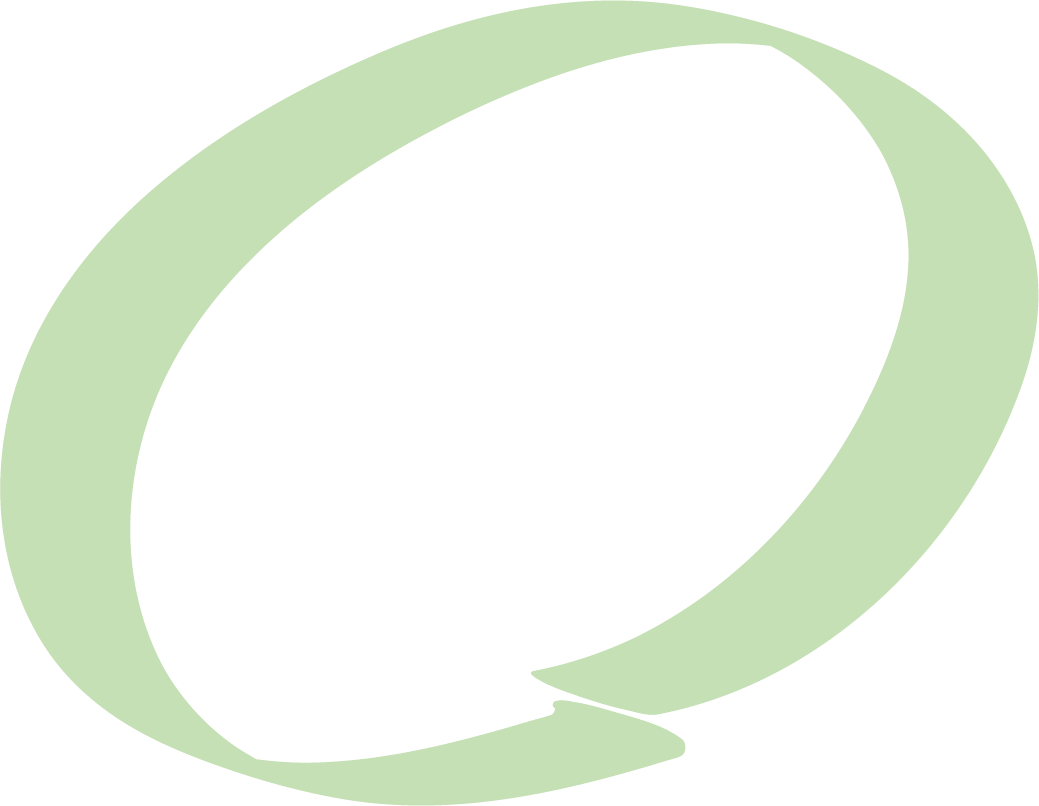 الواجب
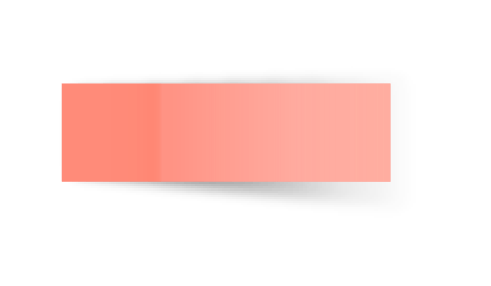 عمل تصميم بالورقأو بالكمبيوتر لقاعدة التقريبونشرها في حائط المشاريع
إعداد: هبة المزيد                                    https://t.me/hebamaz
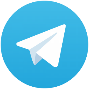 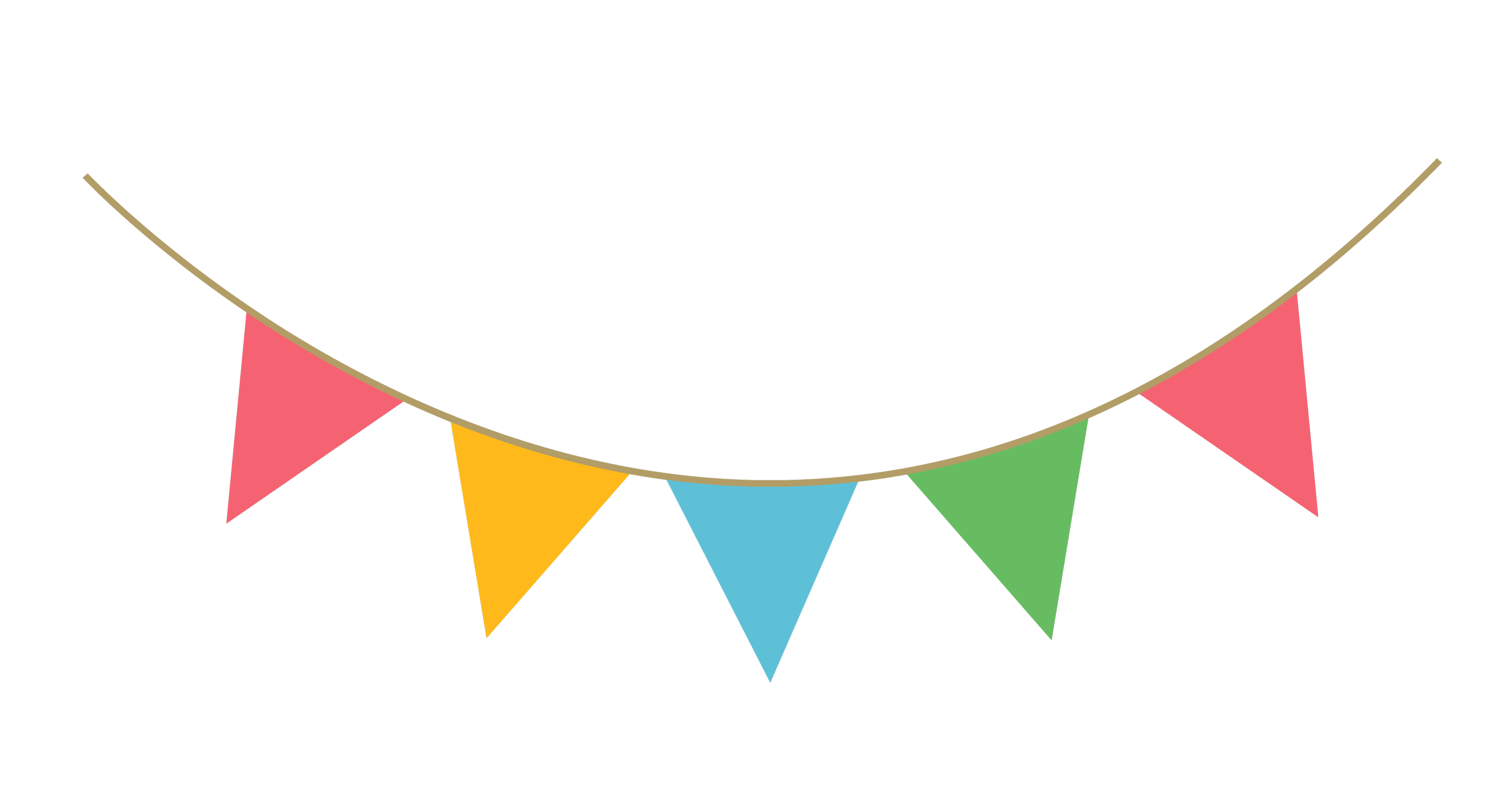 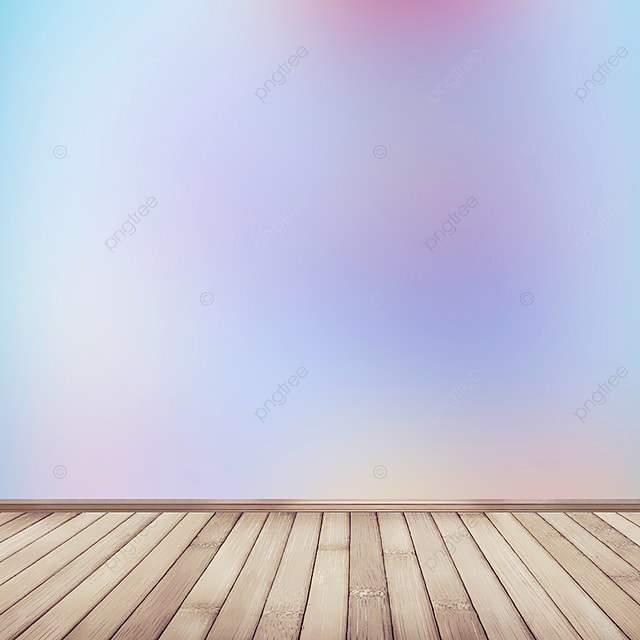 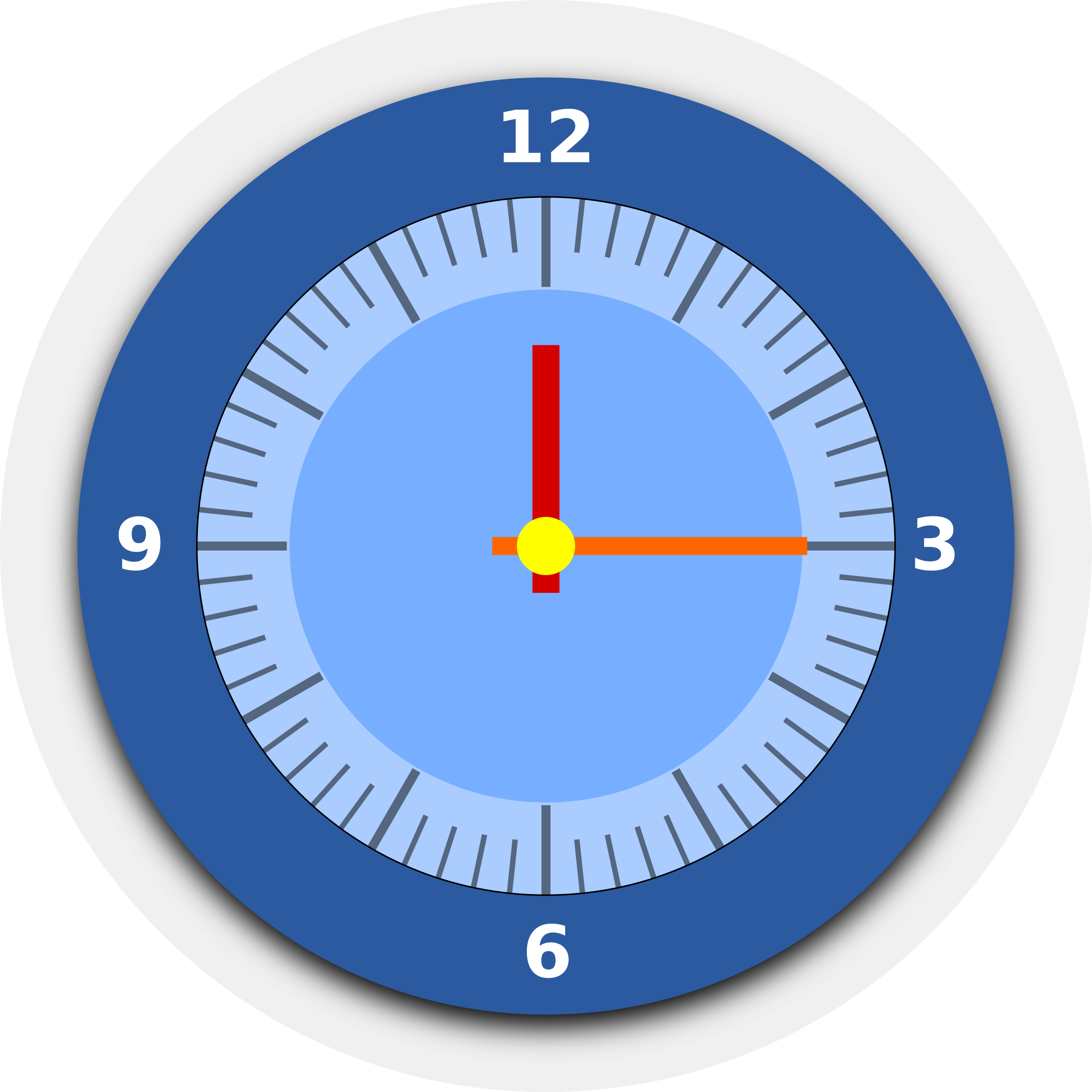 القوانين الصفية
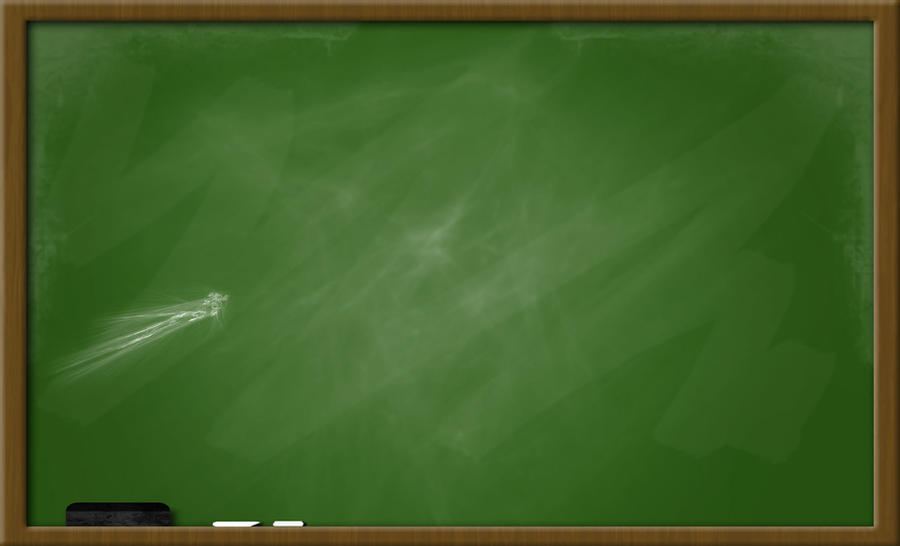 اليوم : الخميس                  التاريخ: 9 /2 /1443 هـ
مقرر: الرياضيات
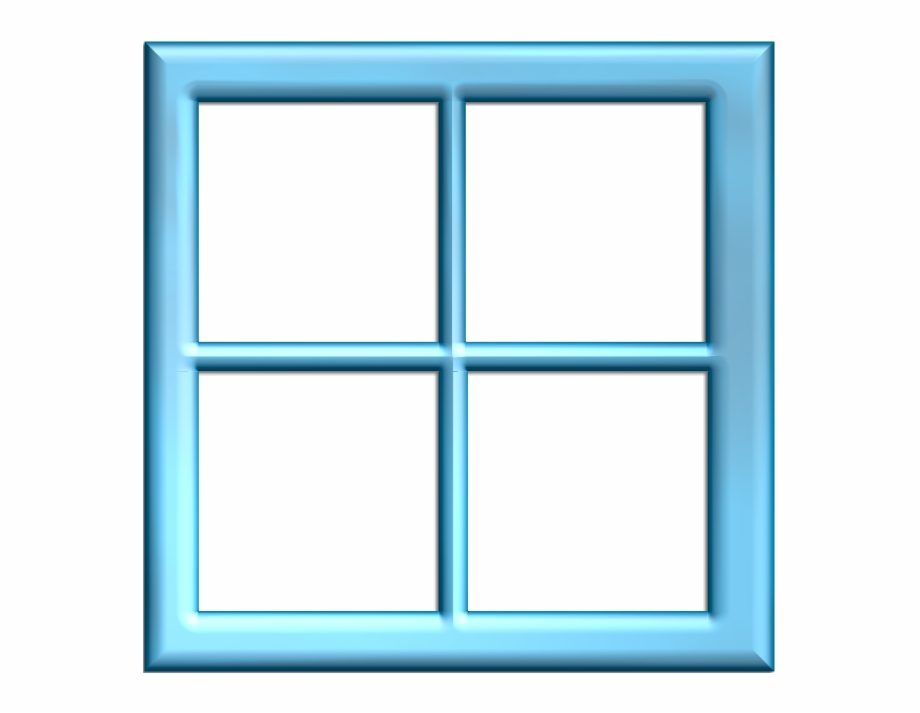 موضوع الدرس:
تابع تقريب الأعداد والكسور العشرية
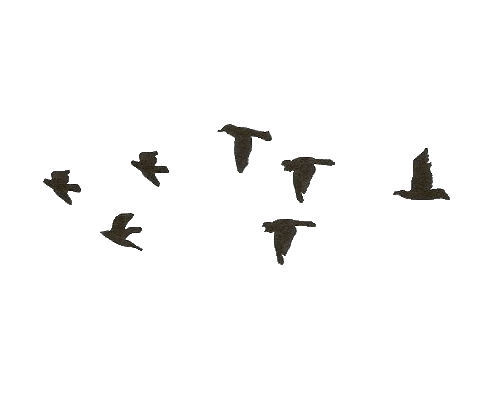 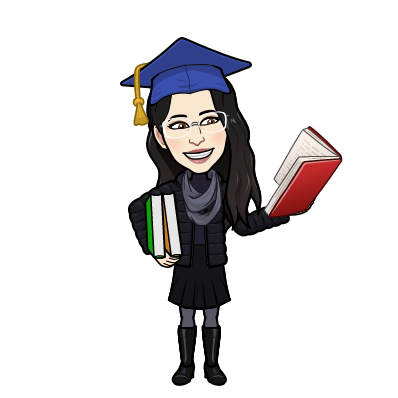 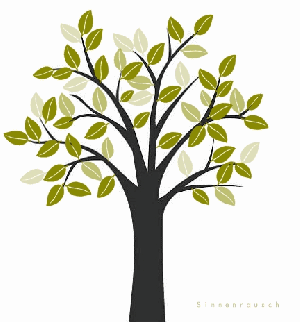 أمثلة
مراجعة الواجب
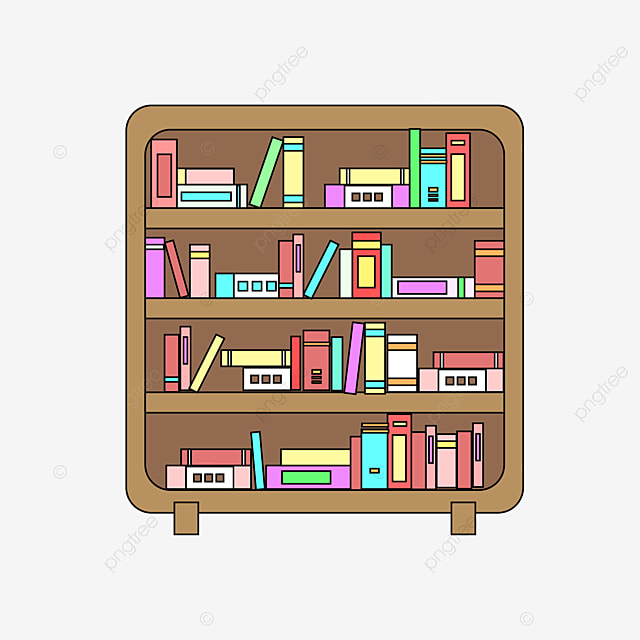 نشاط تفاعلي
تدريبات
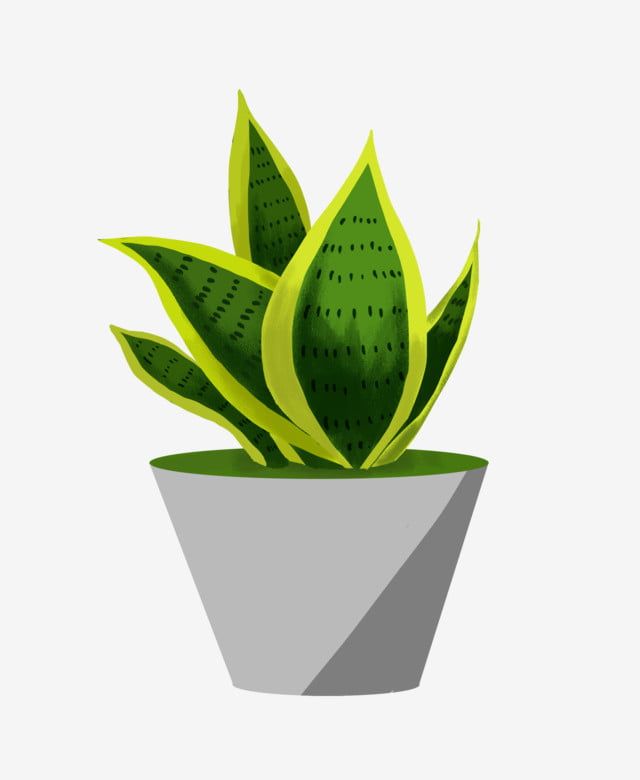 شكر وتقدير
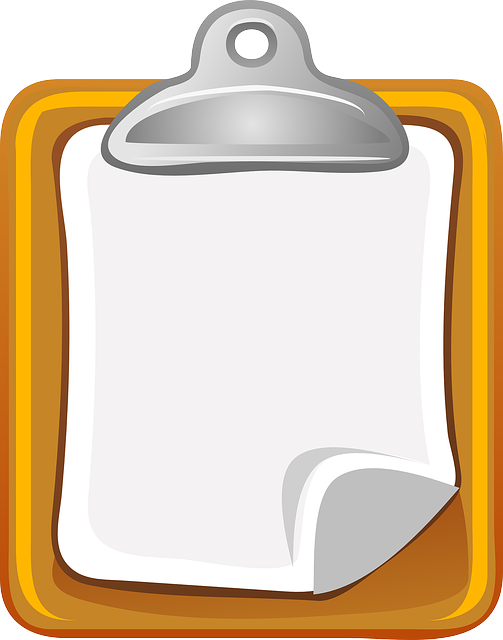 سجل الحضور
الواجب السابقتصميم ورقة لقانون عائلة التقريبونشرها في حائط المشاريع
https://padlet.com/t430467/com12jj0v71ak1xs
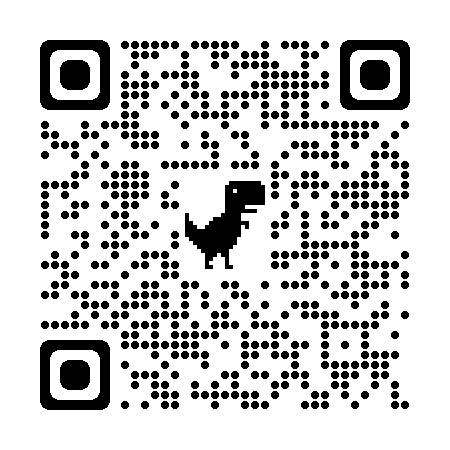 هل تقبلين التحدي؟
حددي الإجابة بوضع رمز اليد
العدد 26498 مقرباً لأقرب ألف هو 26000
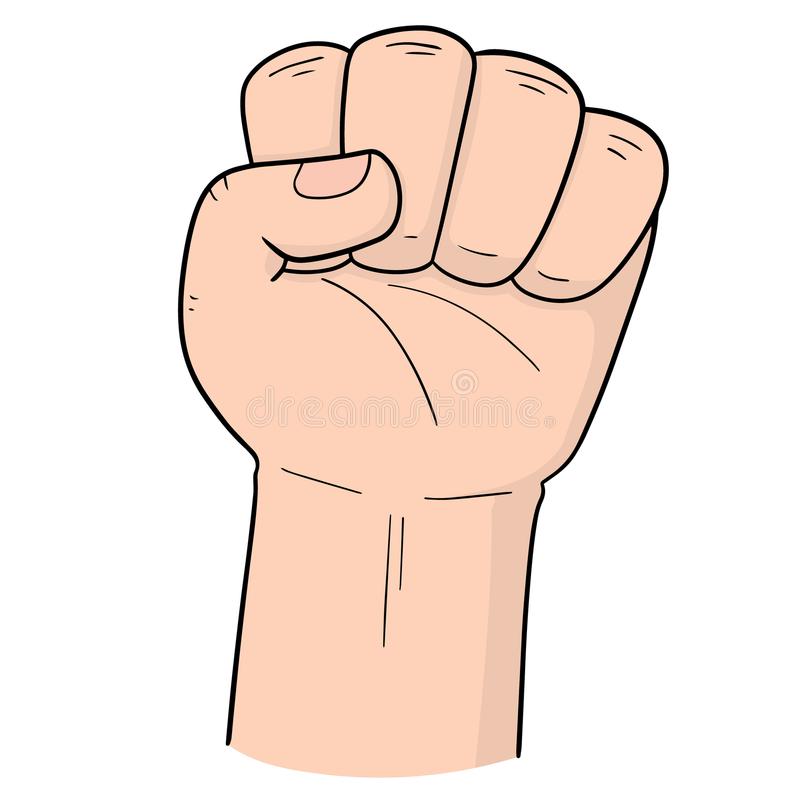 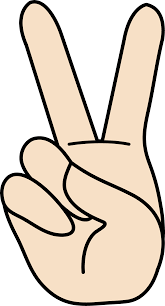 تصميم: هبة المزيد
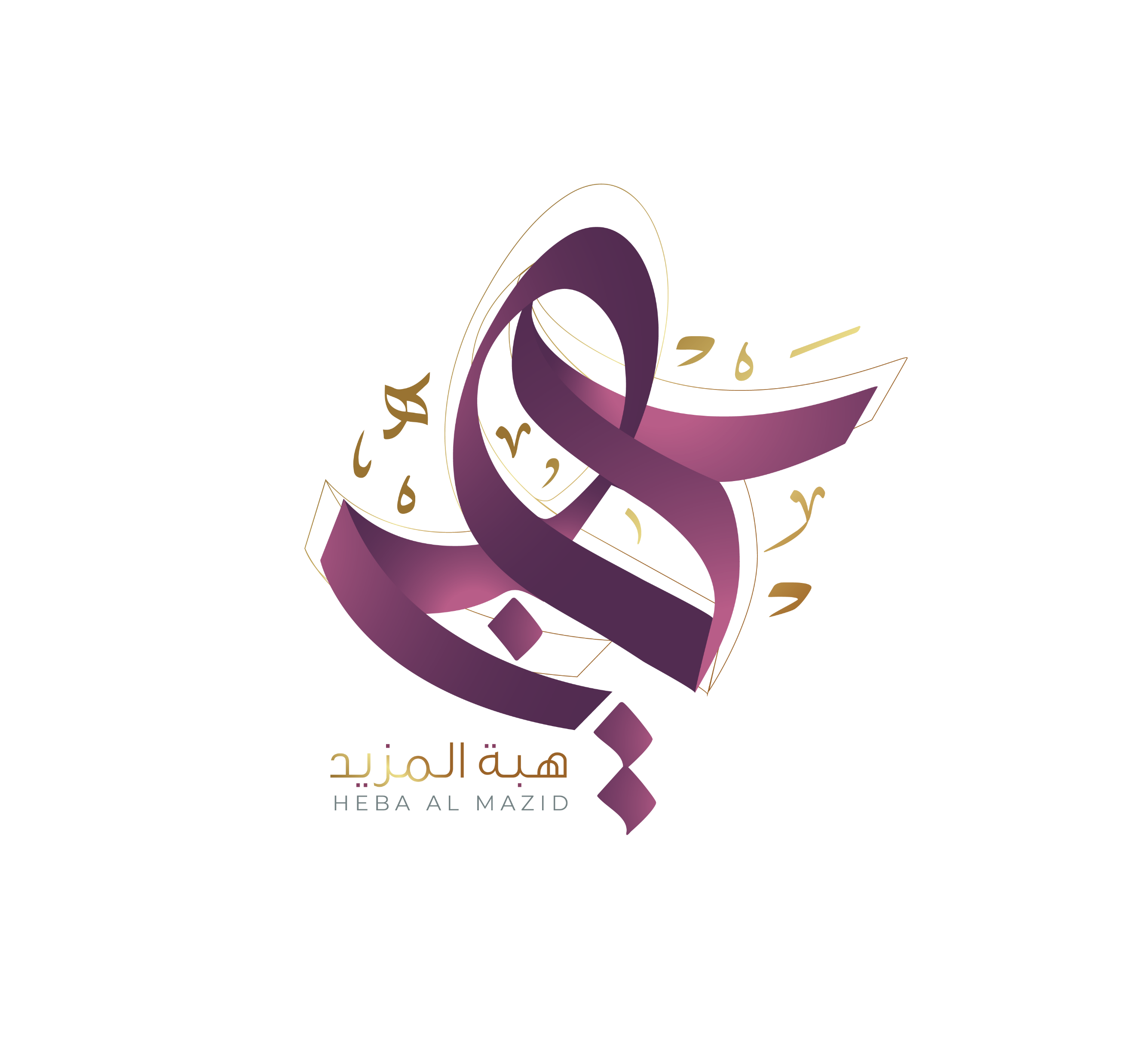 موافق
غيرموافق
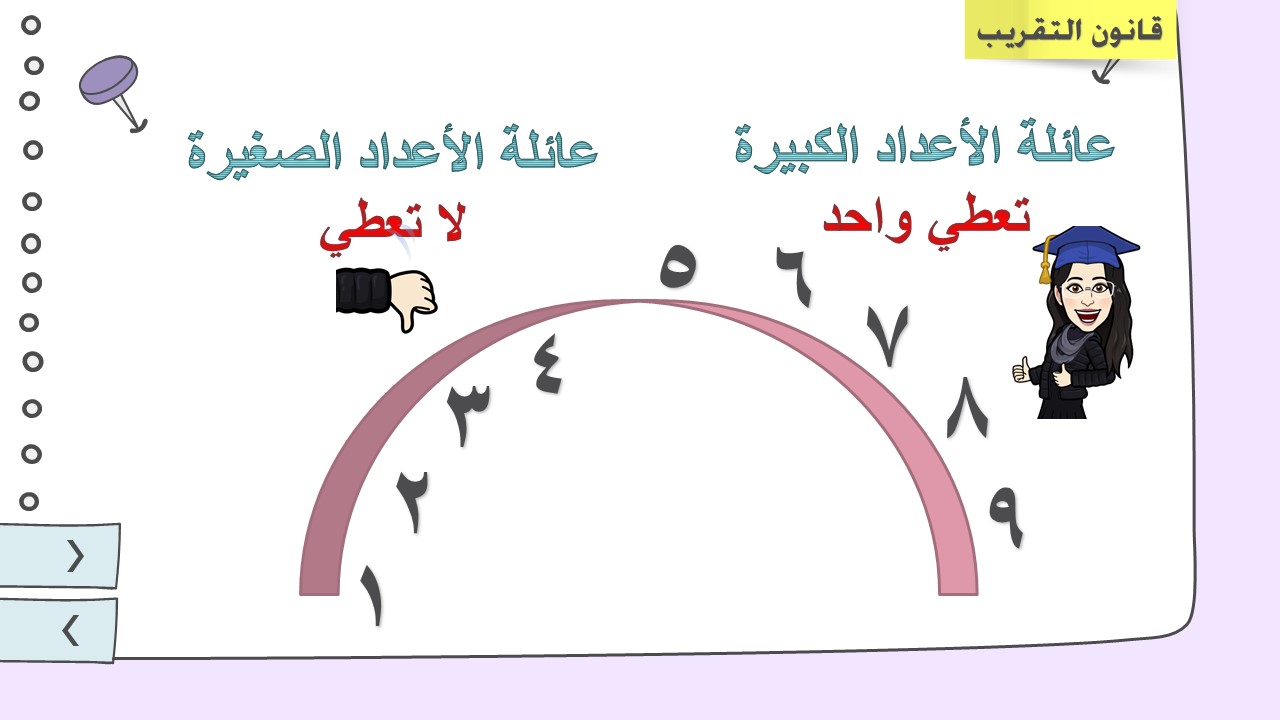 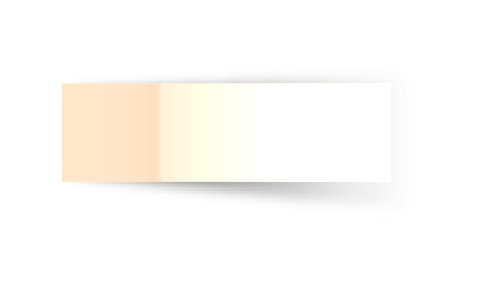 مثـــــال
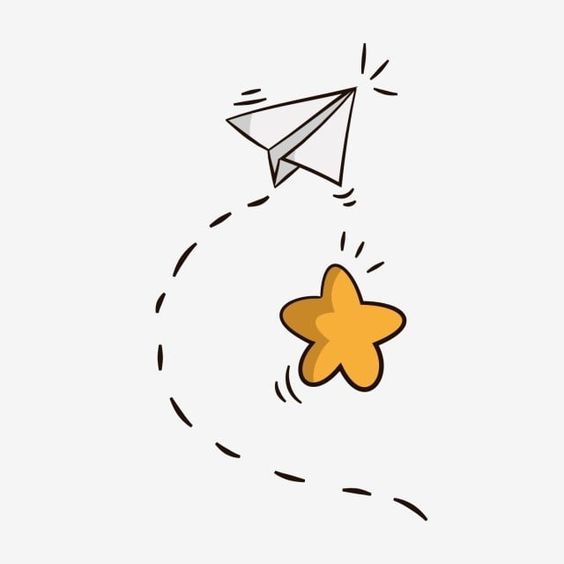 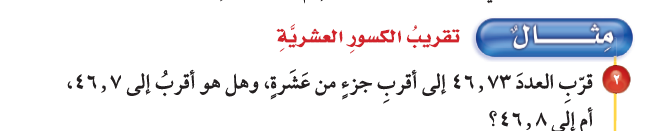 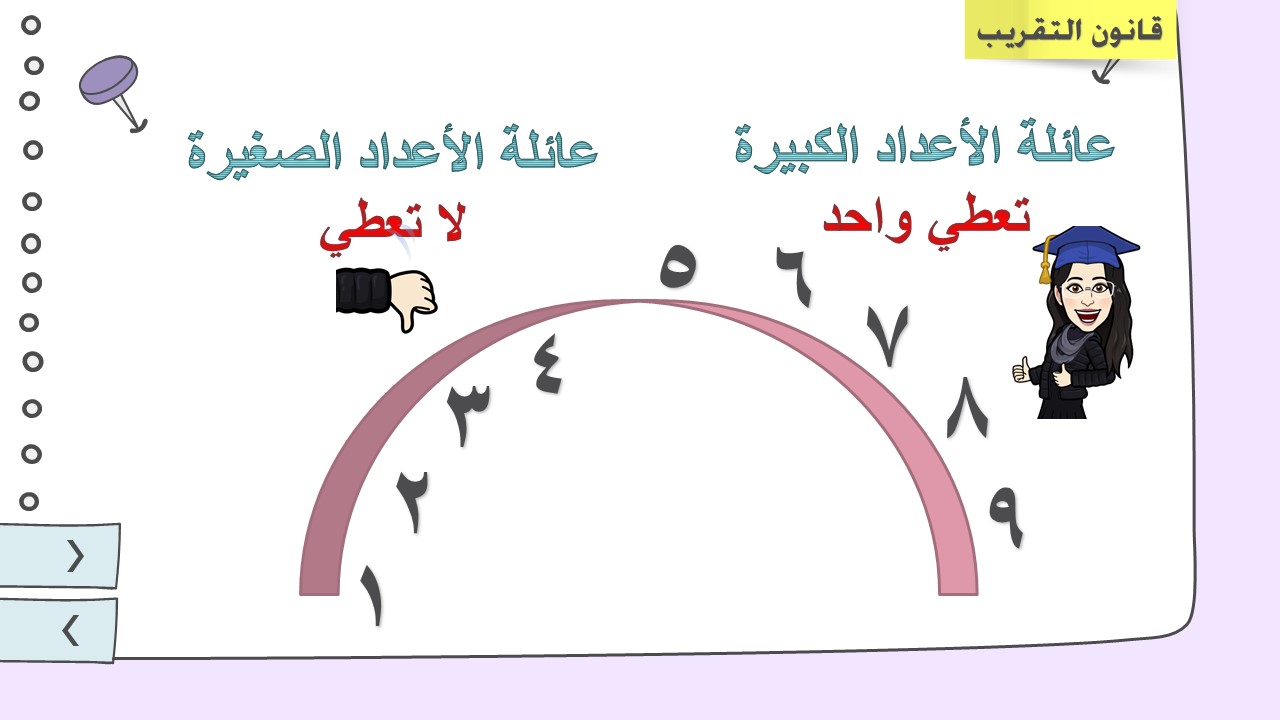 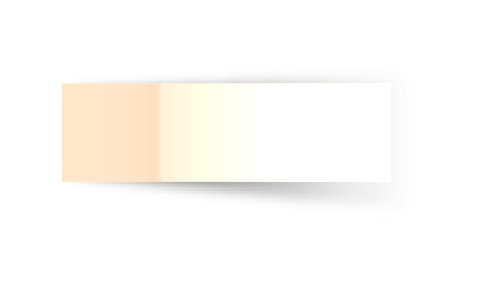 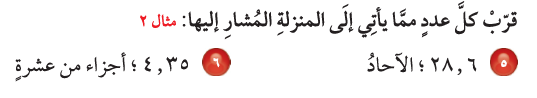 تأكد
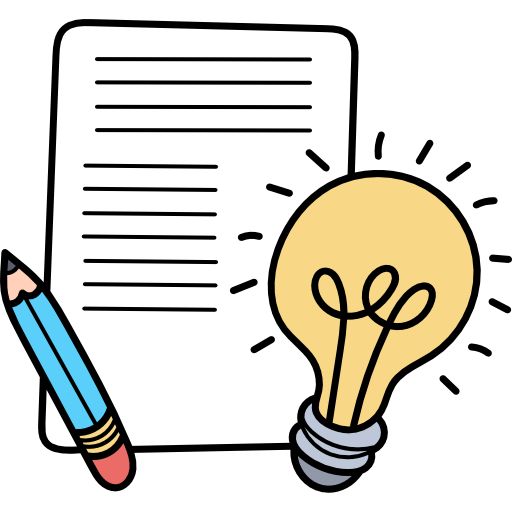 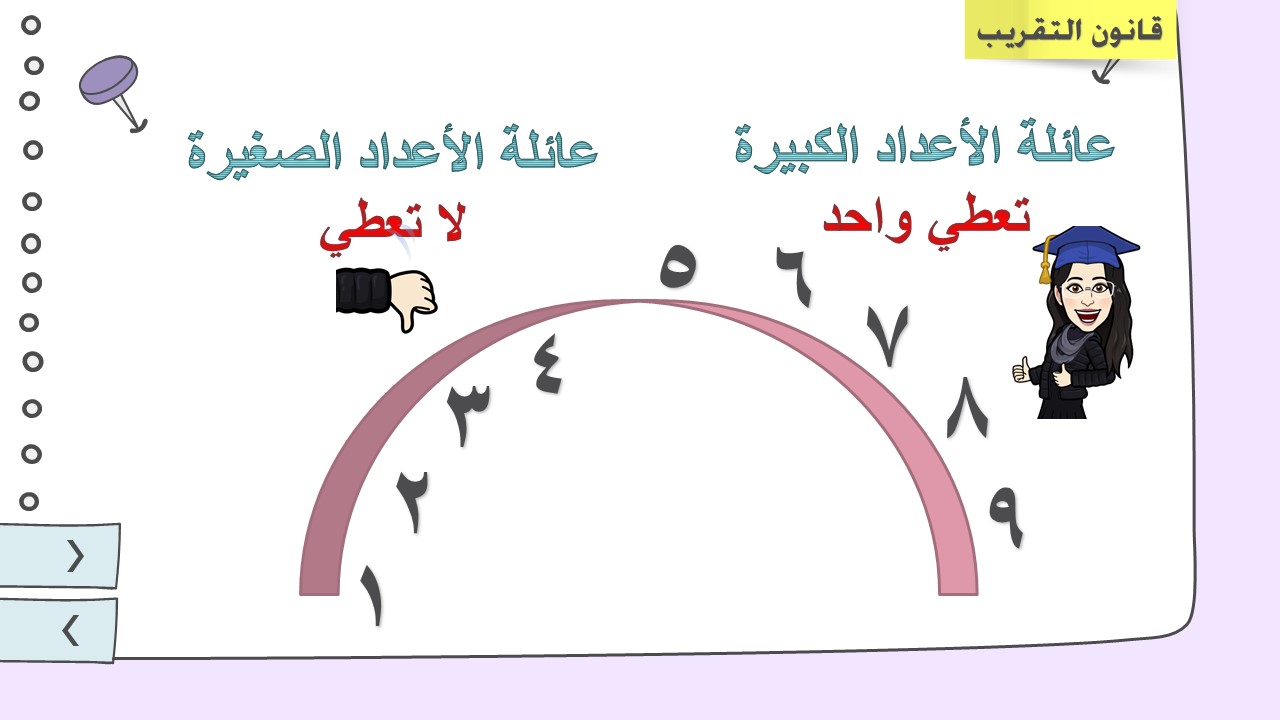 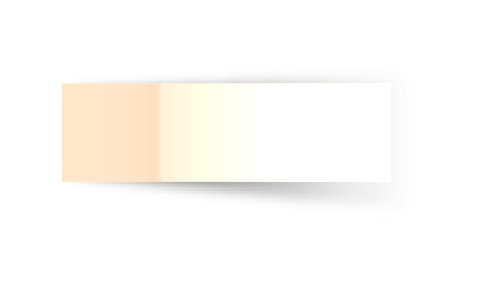 تــدرب
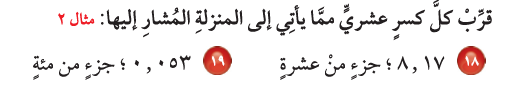 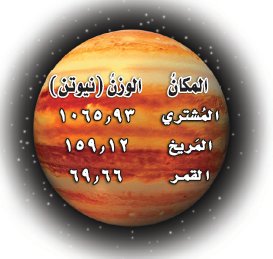 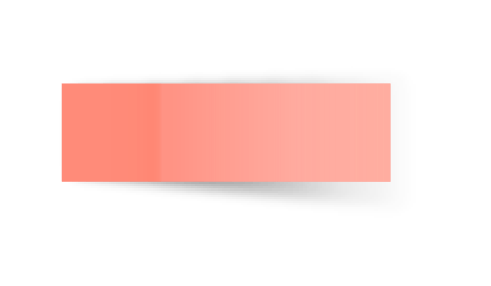 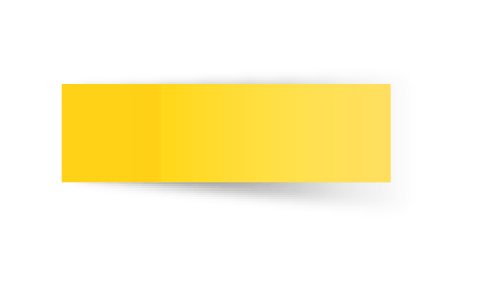 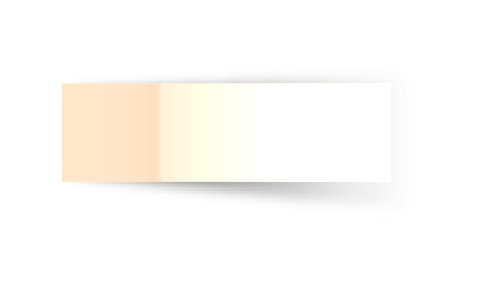 نشاط تفاعلي
اختاري الإجابة الصحيحة:
عند تقريب وزن المشتري إلى أقرب عشرة يصبح:
ج) 1065,95
ب) 1065,9
أ) 1065,94
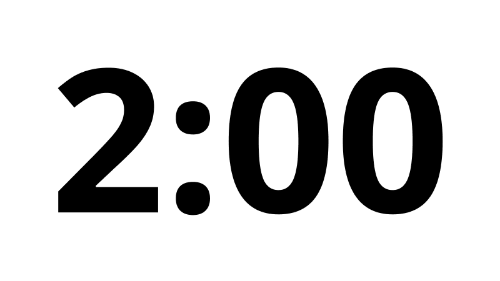 جميلتي من خلال السبورة الفنلندية شاركينا تعبئة هذا النموذج
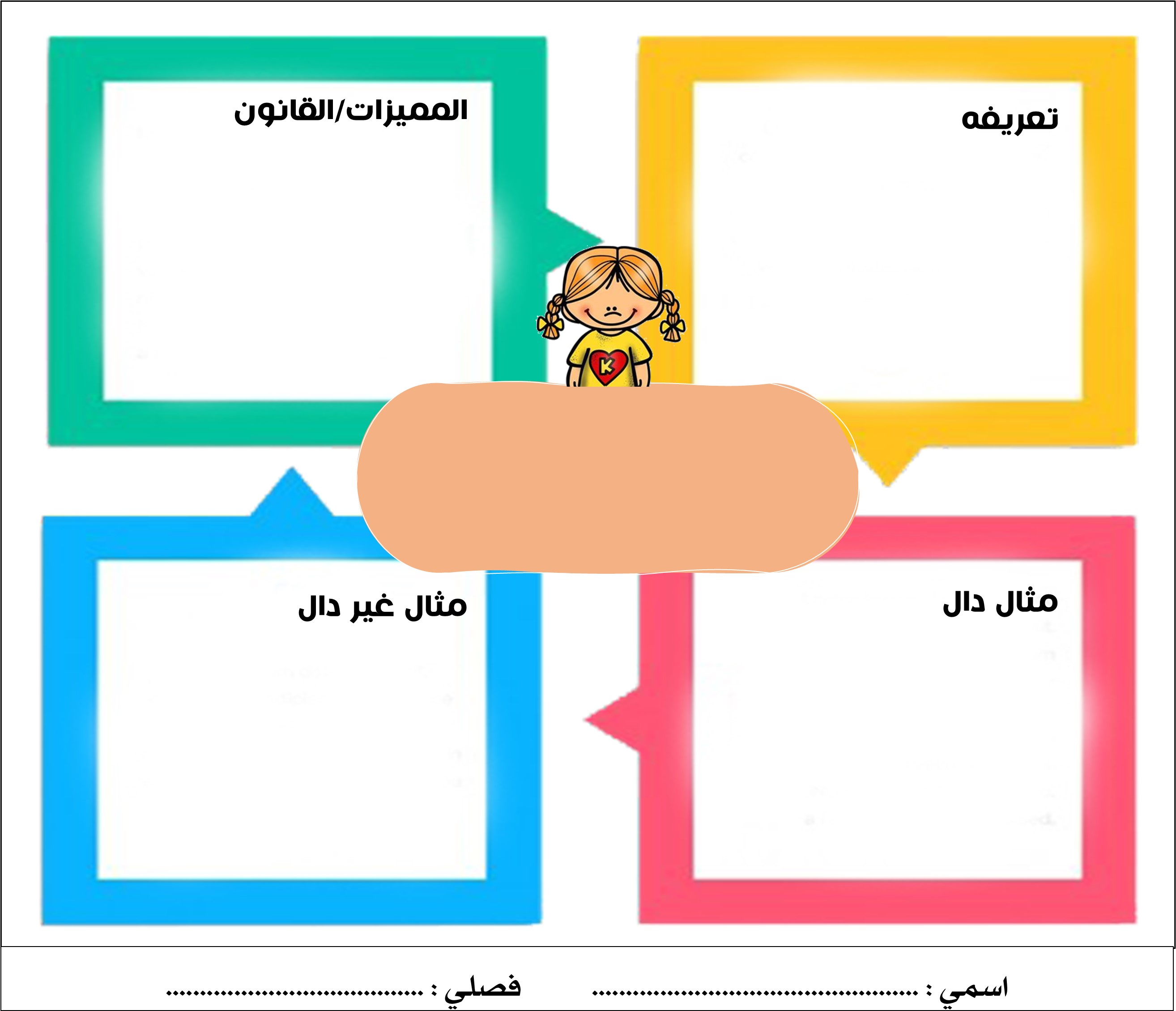 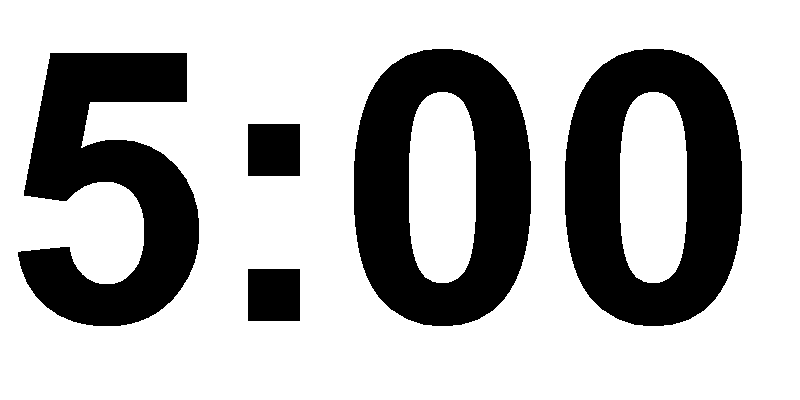 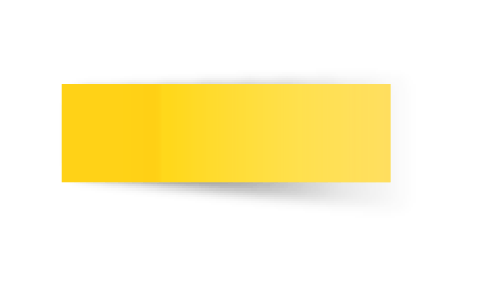 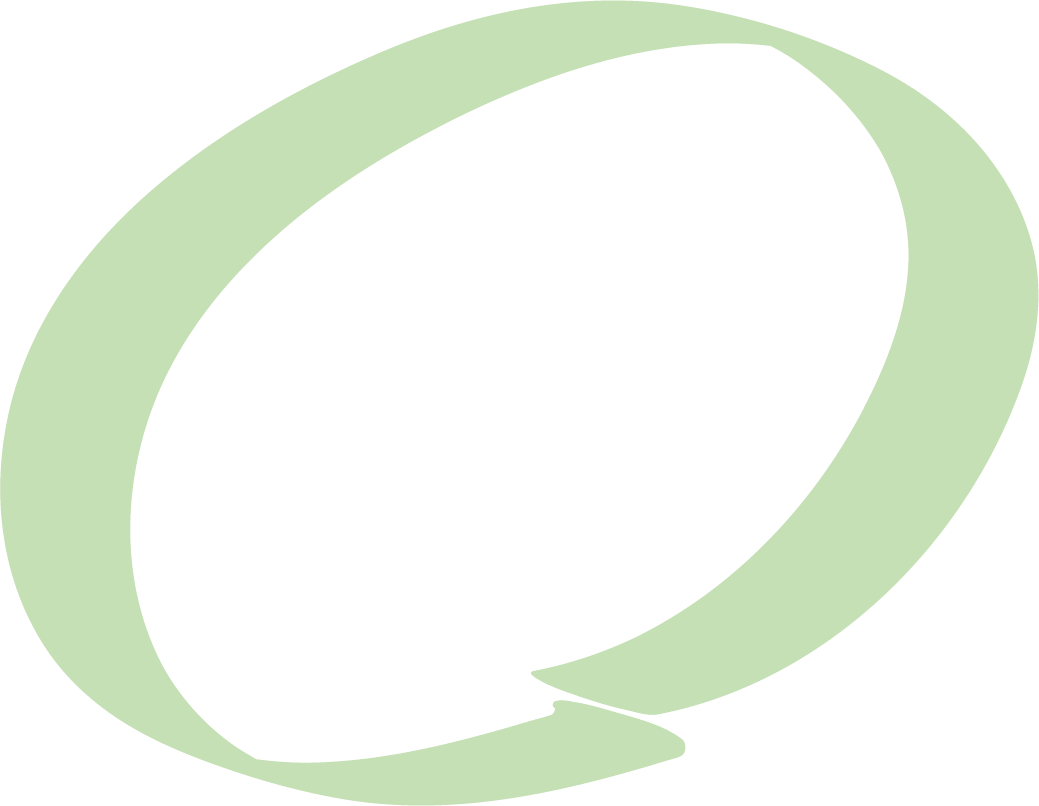 الواجب
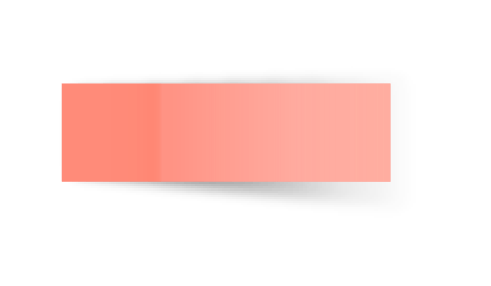 واجب اليوم في المنصةتجهيز مطوية الدرس الأول
إعداد: هبة المزيد                                    https://t.me/hebamaz
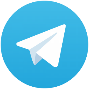